M8-2.  TCs,  Quality of Life (QoL) & Social Reintegration
Prison-based Therapeutic Communities:  
A Comprehensive Staff Training Course
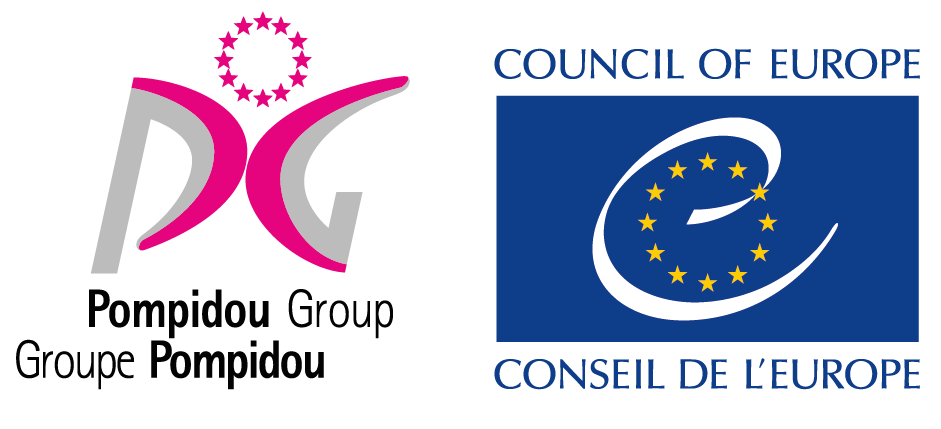 Contents
The difference between positive & negative liberty
TC outcomes and QoL
Why measure QoL?
What is measured in QoL?
Preparing for Social Reintegration
Prison-based Therapeutic Communities:  
A Comprehensive Staff Training Course
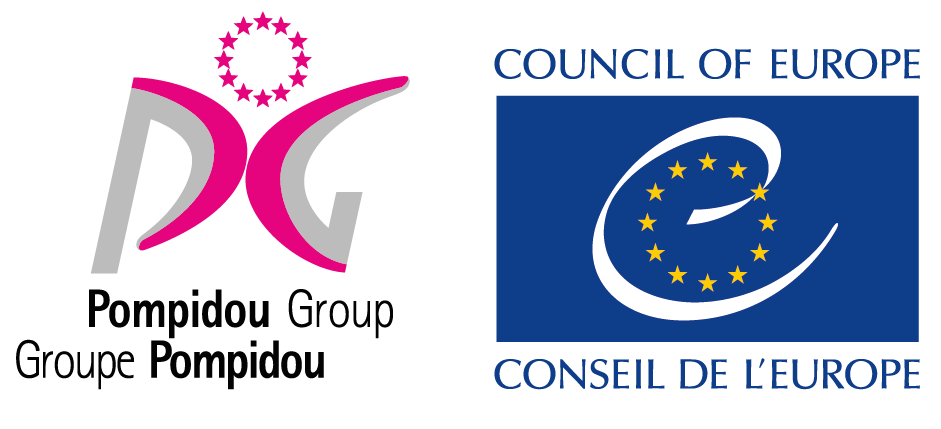 Positive & Negative Liberty
Negative liberty is:
the absence of constraints or
evading the constraints what there are 
the selfish pursuit of gratification

Positive liberty is:
acting to take control
moving towards a realisation of personal potential

Positive liberty is a predictor of QoL. The purpose of the TC work structure is to provide opportunities for the development of positive liberty within a safe, predictable structure
Prison-based Therapeutic Communities:  
A Comprehensive Staff Training Course
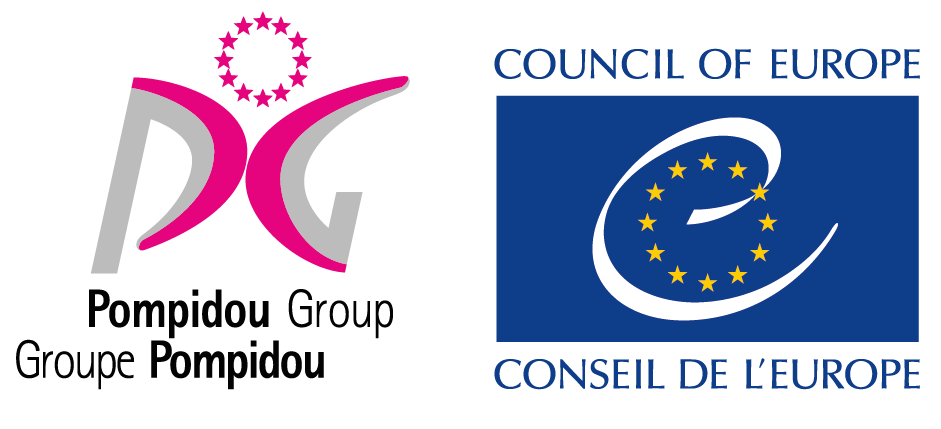 TC Outcomes and QoL
Most studies of TC outcomes have understandably focused on reductions in substance use and offending.  But those which have looked more broadly have found improved:

psychological functioning
psychosocial wellbeing
family/social relations
involvement in pro-social activities

These areas are strongly related to quality of life measures
Prison-based Therapeutic Communities:  
A Comprehensive Staff Training Course
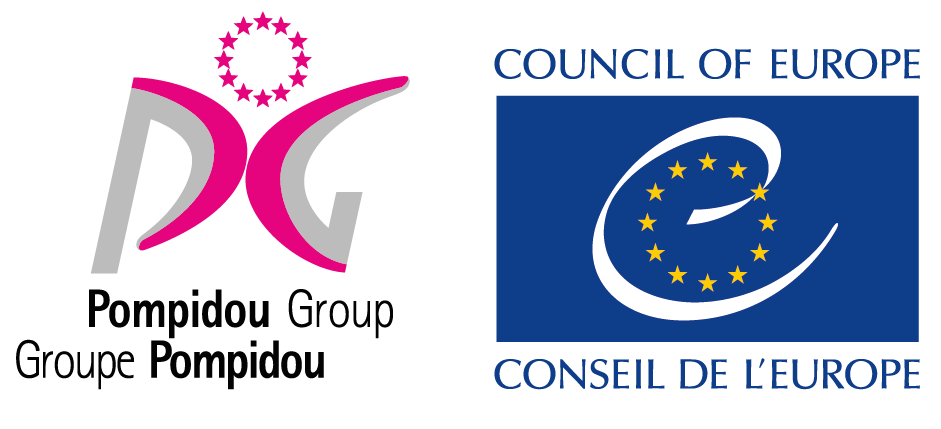 Why Measure QoL?
The reasons for considering QoL are related to the notion of recovery capital (the resources individuals need – or need to develop – in order to sustain their recovery).  Numerous studies have noted that high levels of recovery capital are closely aligned to the individual’s perception of their well-being.  Thus using the TC’s work structure to develop positive liberty and responsibility is really about improving the individual’s perception of their quality of life.
Prison-based Therapeutic Communities:  
A Comprehensive Staff Training Course
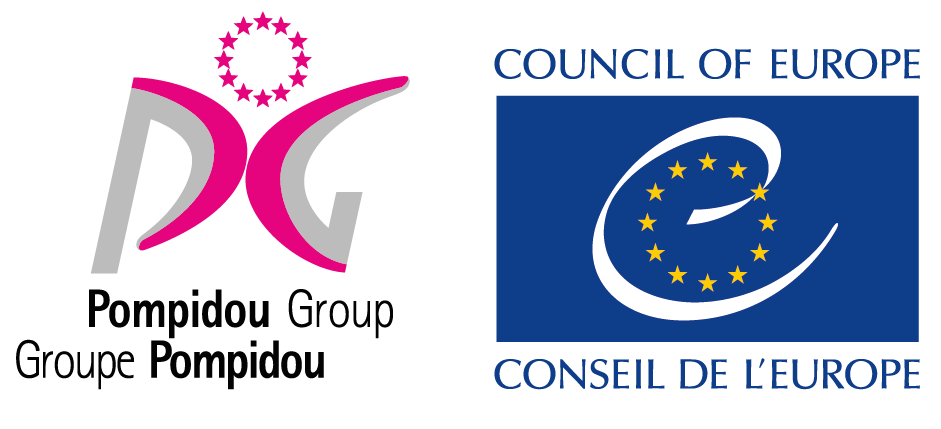 What is Measured in QoL?
The World Health Organisation (WHO) has developed research instruments to measure Quality of Life (QoL).  The instruments measure the individual’s perception of their wellbeing in four specific domains: 
Physical health
Psychological health
Social relationships
Environment

A number of studies of TC outcomes have used the WHO brief QoL (WHOQOL-BREF) to estimate the impact a TC programme has on future functioning of programme completers.
Prison-based Therapeutic Communities:  
A Comprehensive Staff Training Course
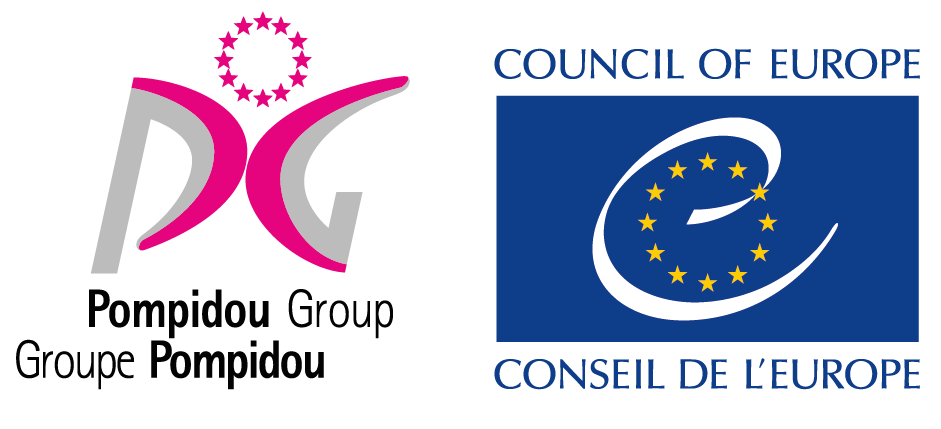 Preparing for Social Reintegration
QoL will be increasingly important in maintaining the changes achieved during the programme when the member moves into the re-entry or after-care phase:

Establishing positive peer relations within the TC is intended to begin the process of building new social networks
The TC should also be working to repair and/or rebuild pre-existing relationships (where they are positive)
Pre-existing relationships may have been built around the earlier behaviour and identity
They may also have had elements of mutual dependency
It will be important that these rebuilt relationships are developed within a clear understanding of the work to be done
TC members, for their part, will need to understand that rebuilding trust will not be easy and they should be understanding of a reluctance to commit wholeheartedly
Prison-based Therapeutic Communities:  
A Comprehensive Staff Training Course
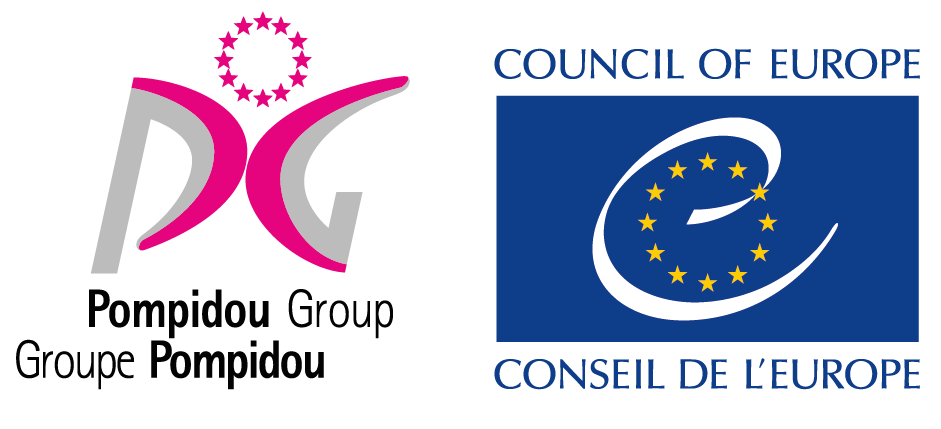 After-care & Reintegration
After the TC
Once the member leaves the TC these pre-existing relationships are likely to become even more important 
In most cases, trust will need to be rebuilt and staff should ensure that this process starts while the member is still in the TC programme
It is often the case that the family member or partner is so anxious for change that they over-estimate the changes made and fail to see its fragility
Family members and partners need to be integrated into the change process so that they understand the programme and have a realistic understanding of the recovery process.
Prison-based Therapeutic Communities:  
A Comprehensive Staff Training Course
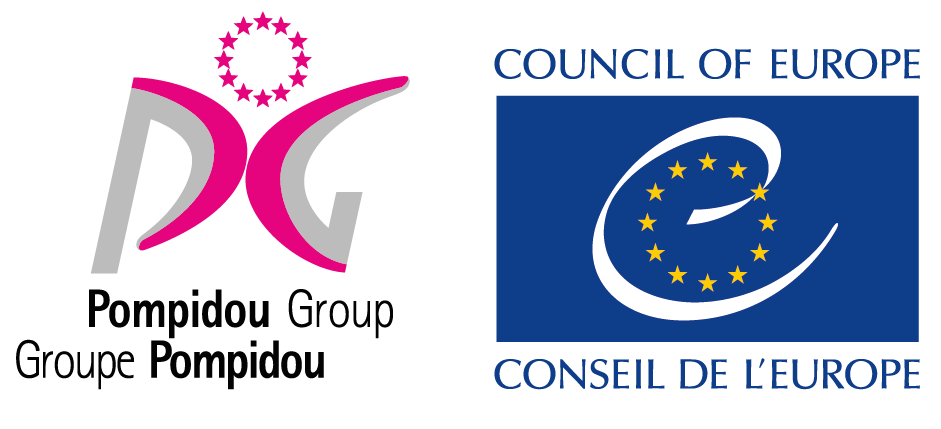